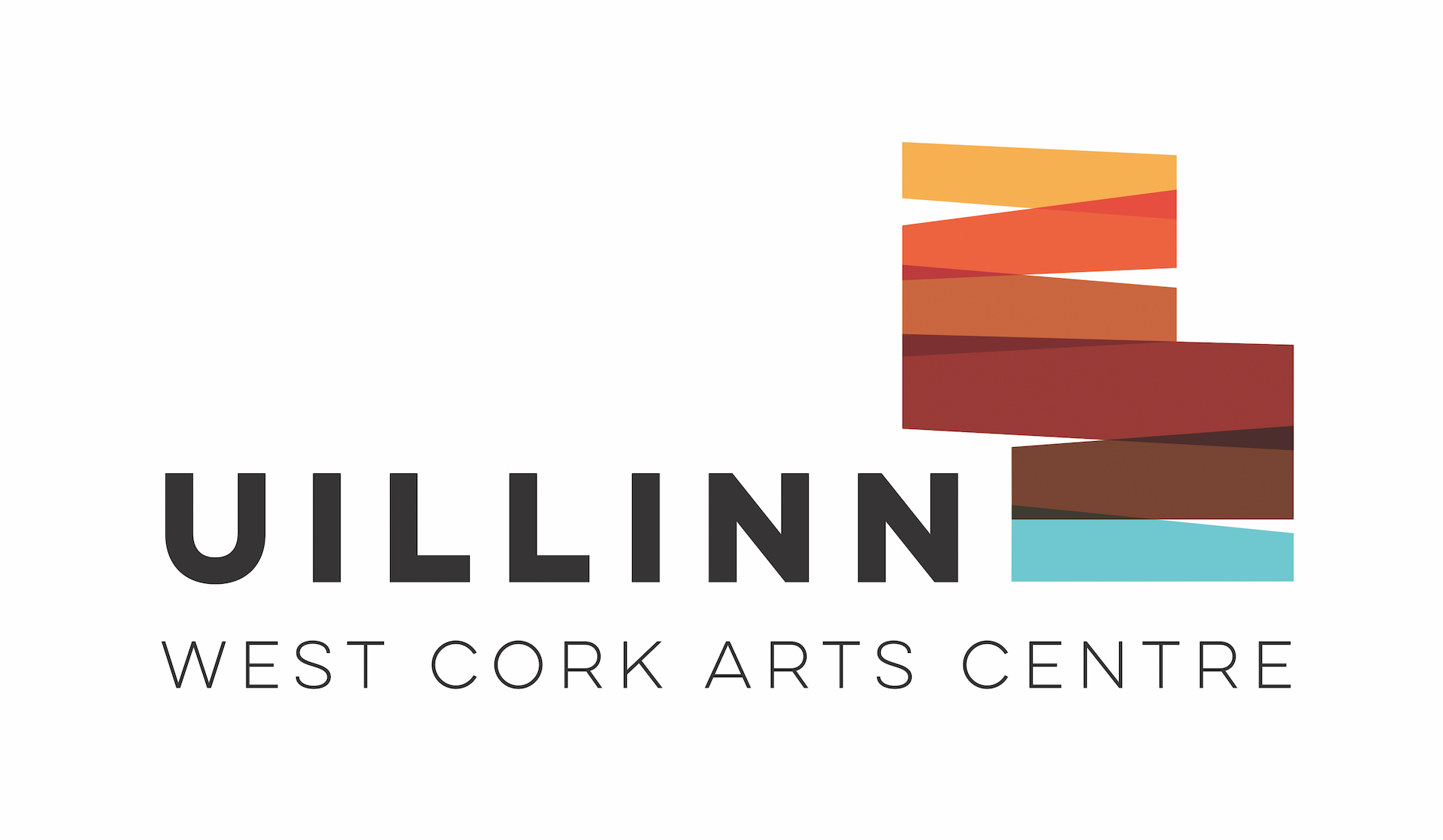 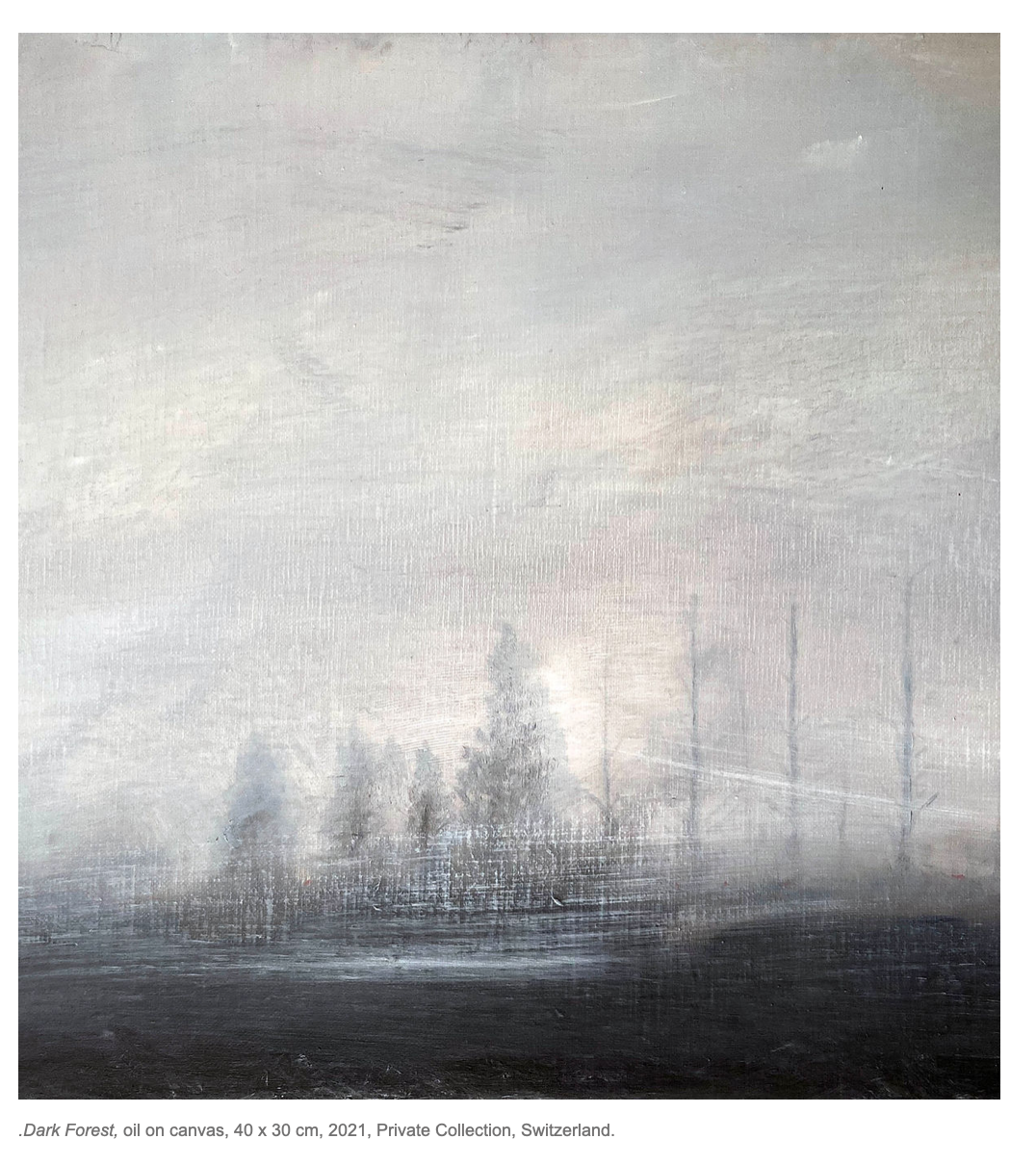 Artist: Pascal Ungerer
Check out the work on his website:
What kind of things does he paint?
____________________________
What word would you use to describe his paintings?
______________________________
In between places
Between Urban and rural
Fictional landscapes, dreamlike
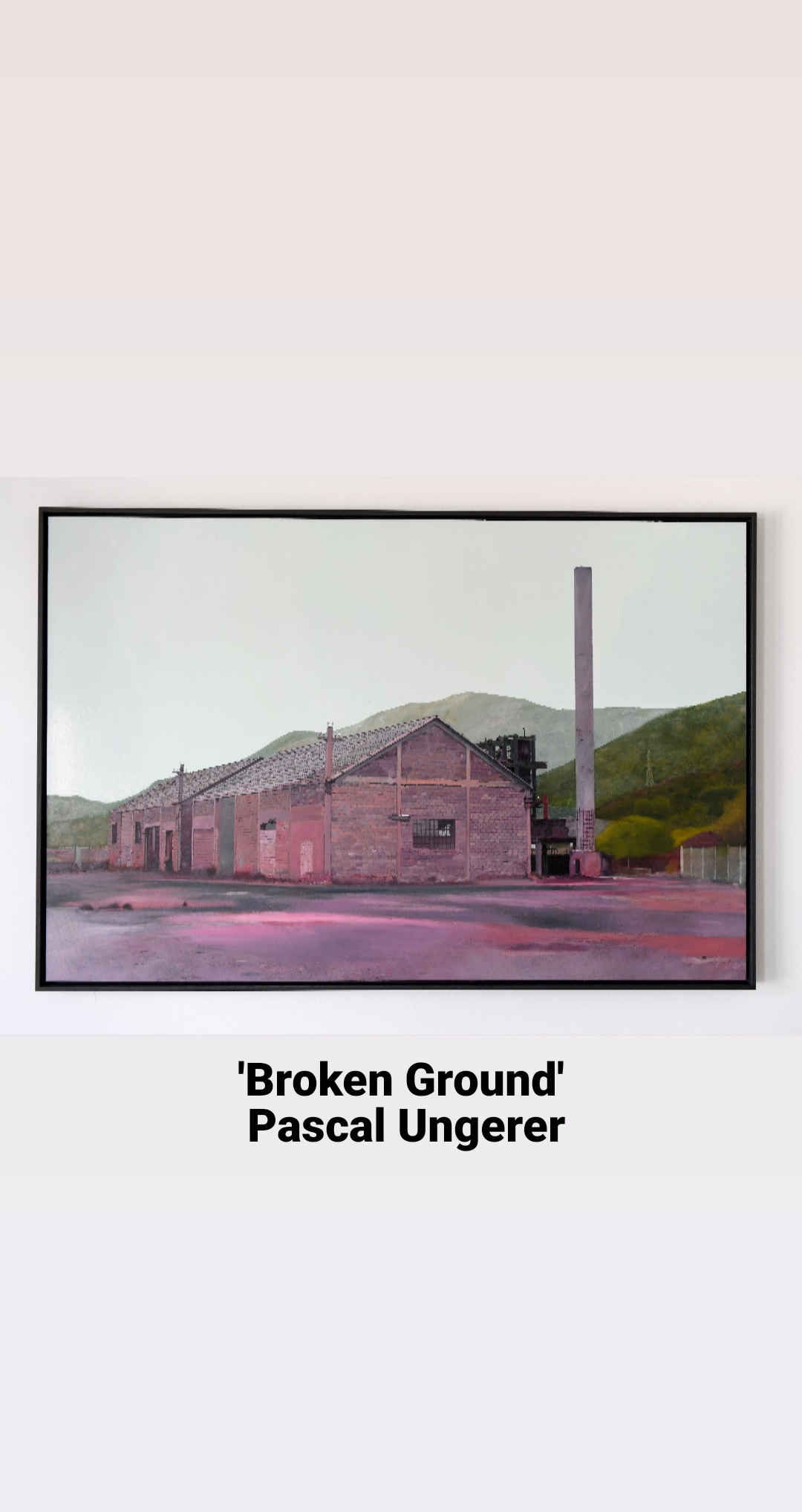 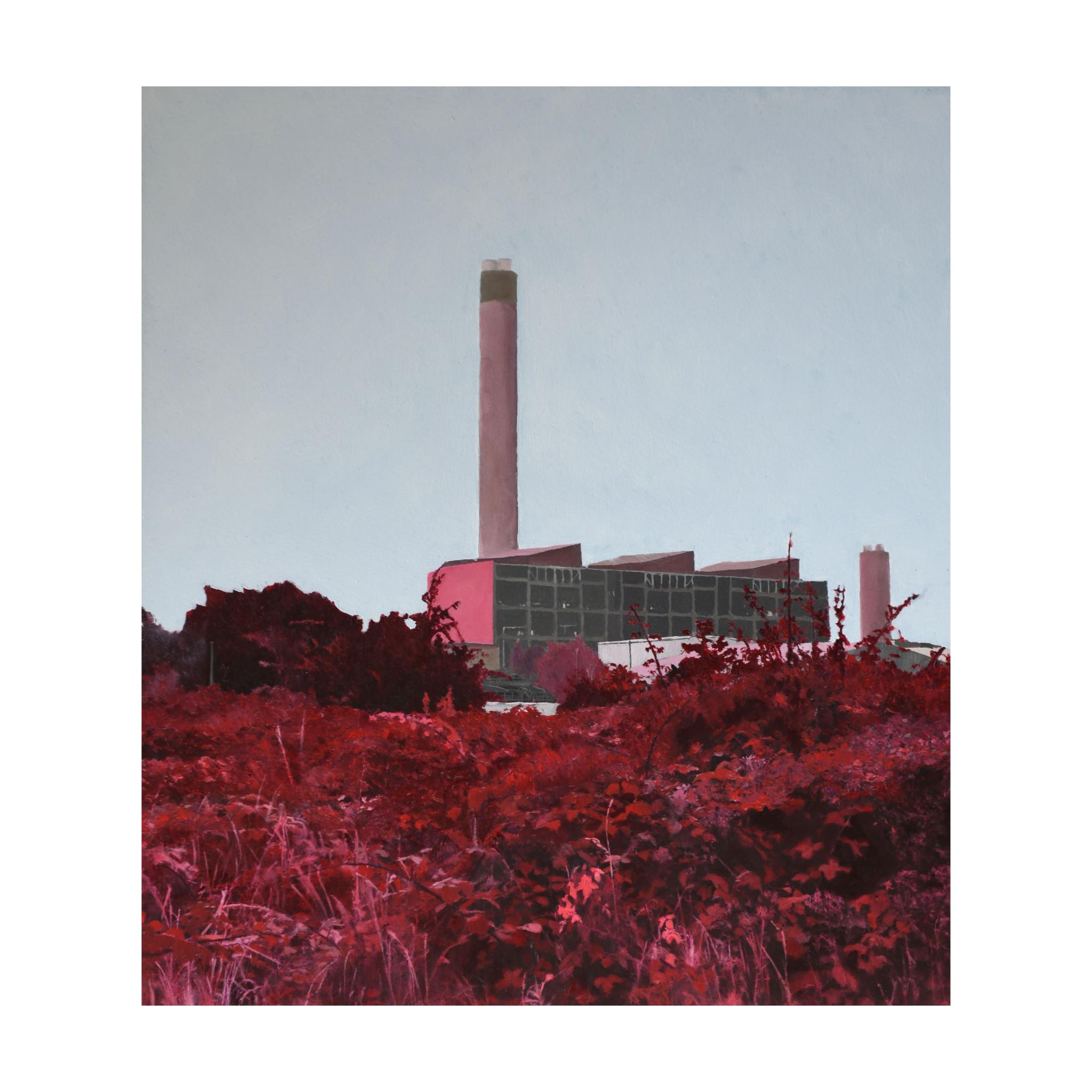 Mary Sullivan
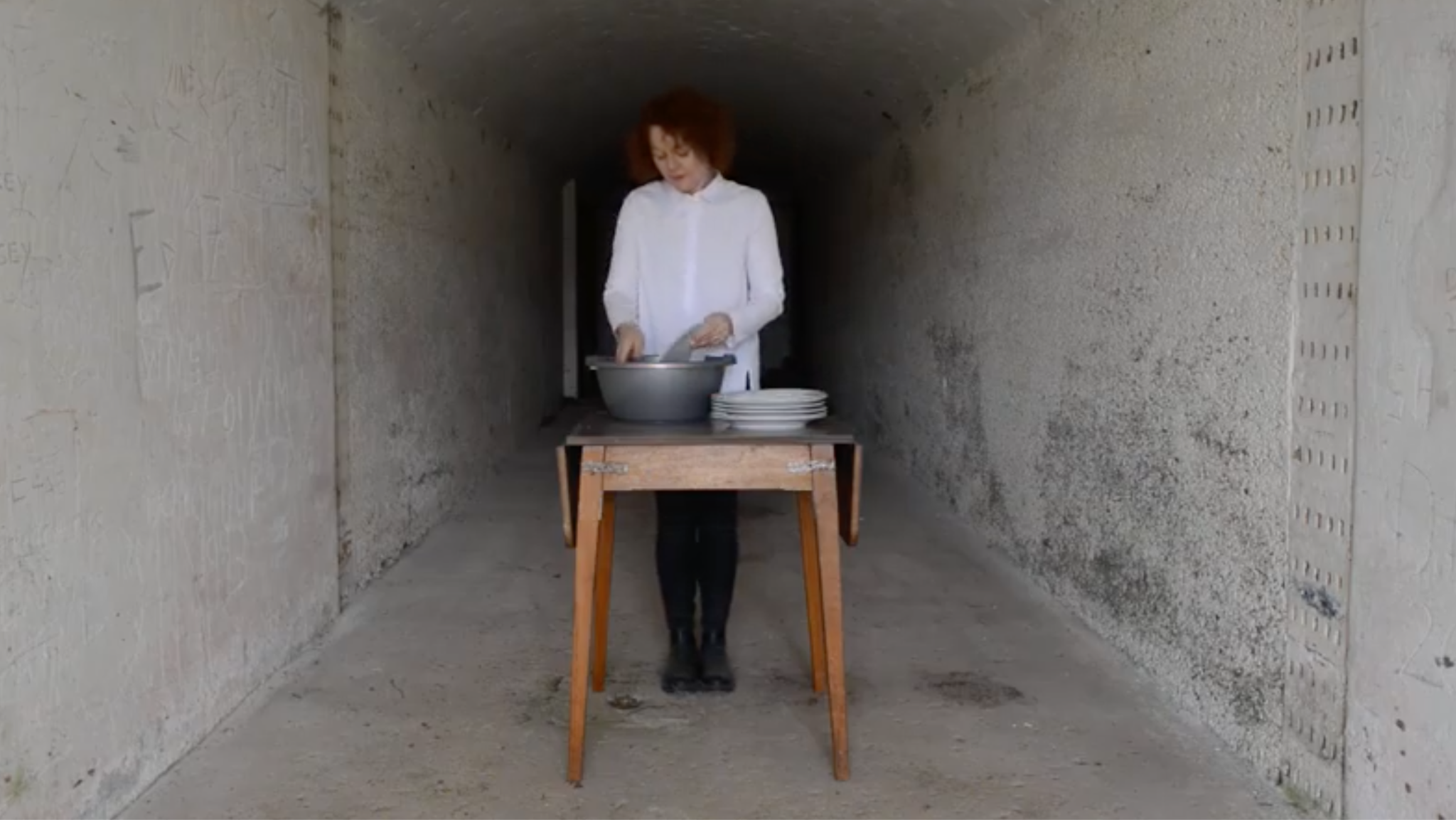 Where is Mary from?
_____________________________
What kind of themes does she deal with? 
___________________________________
Check out the work on her website:
‘At home, at war’, video still, Bere Island
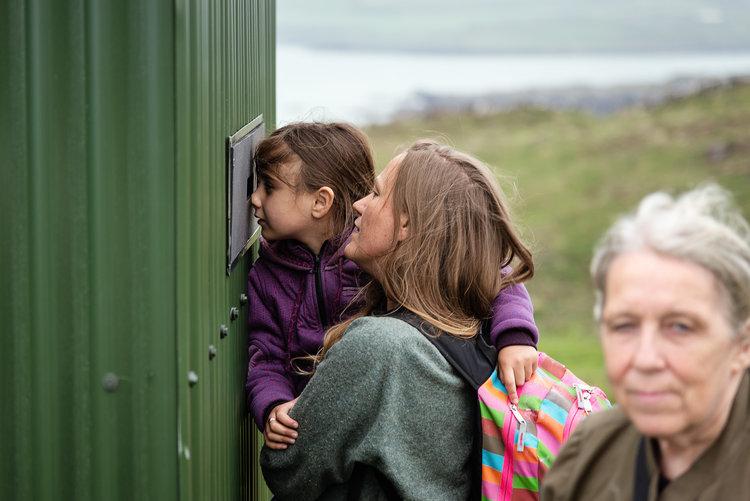 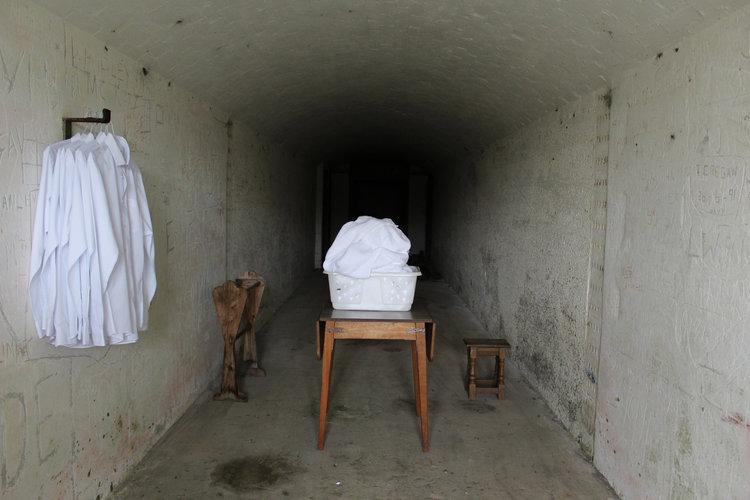 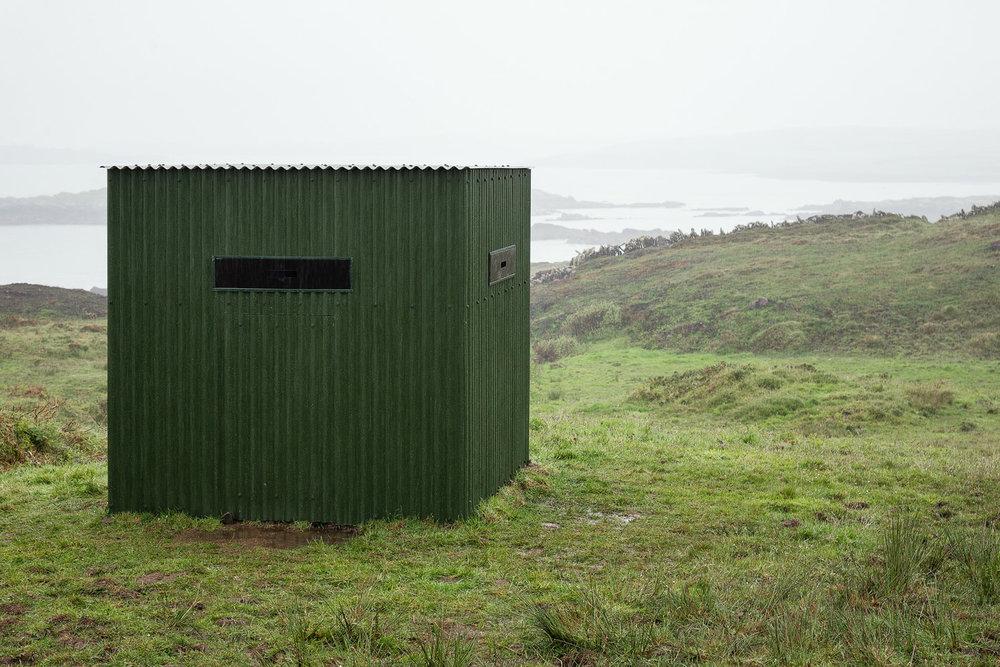 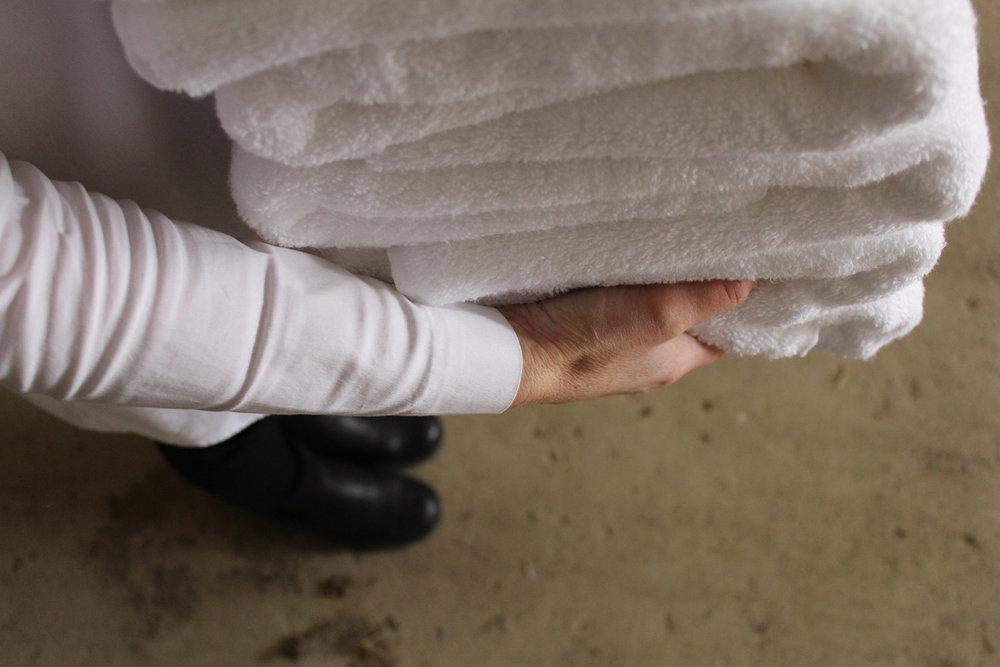 At home, at war, Mary Sullivan, Bere Island
Kate McElroy
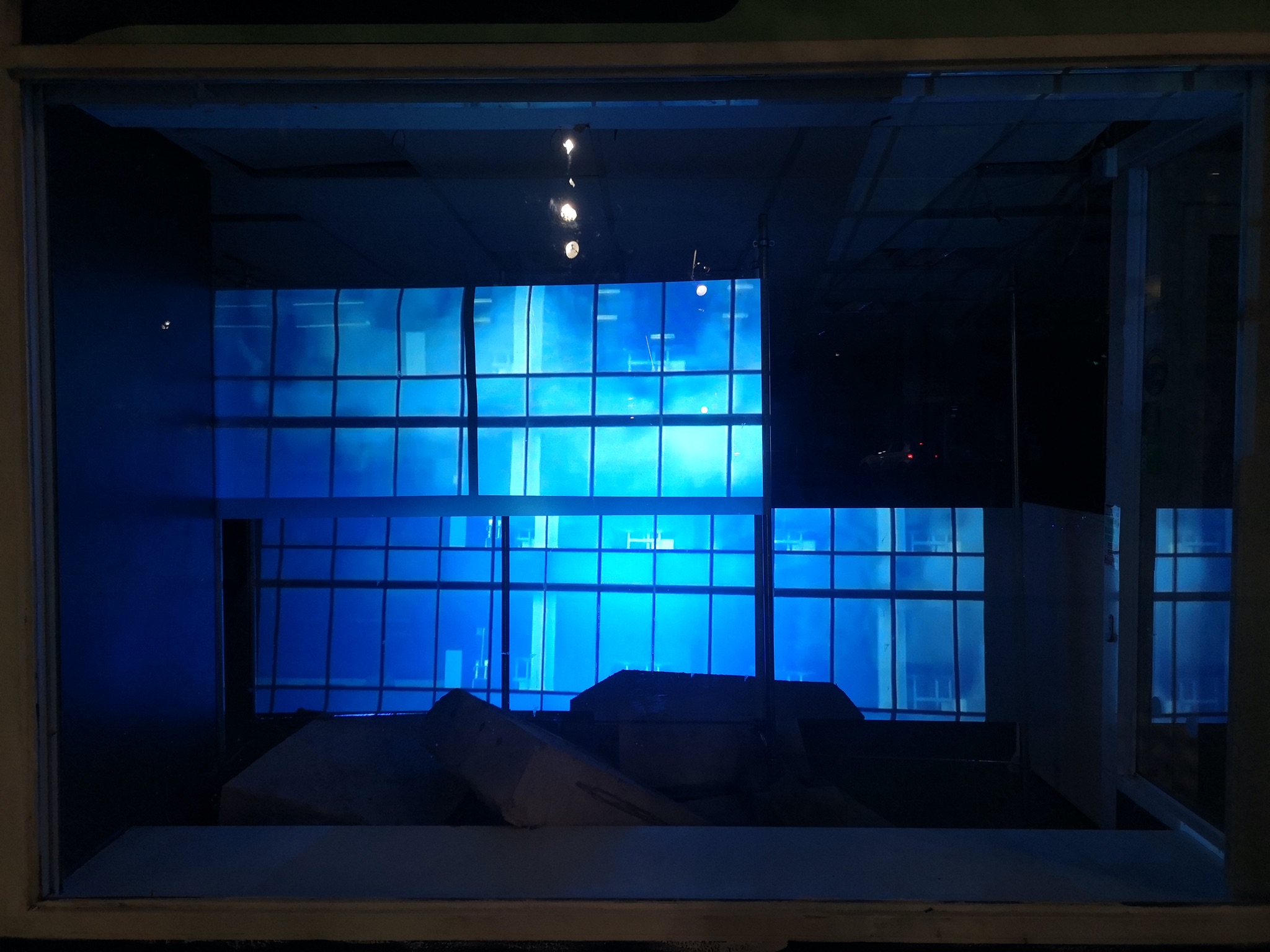 Check out the work on her website:
Name two words to describe Kate’s work?
_____________________________
What kind of places do you see in her work?
_____________________________
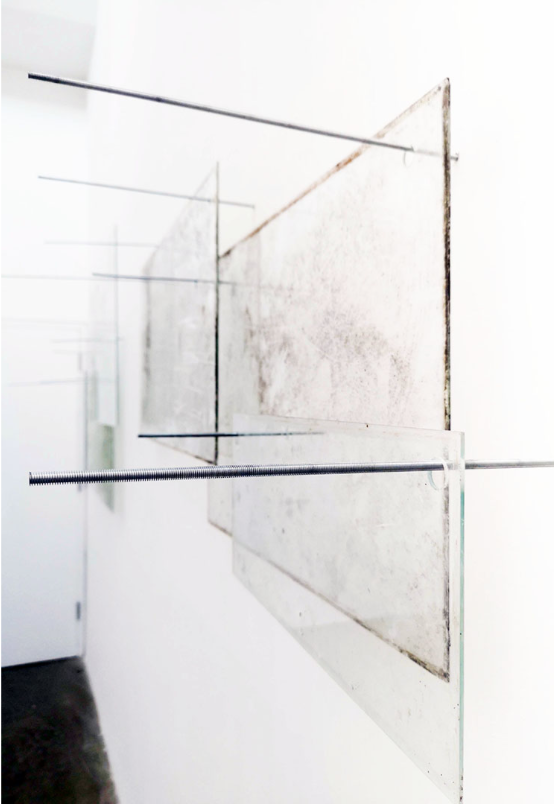 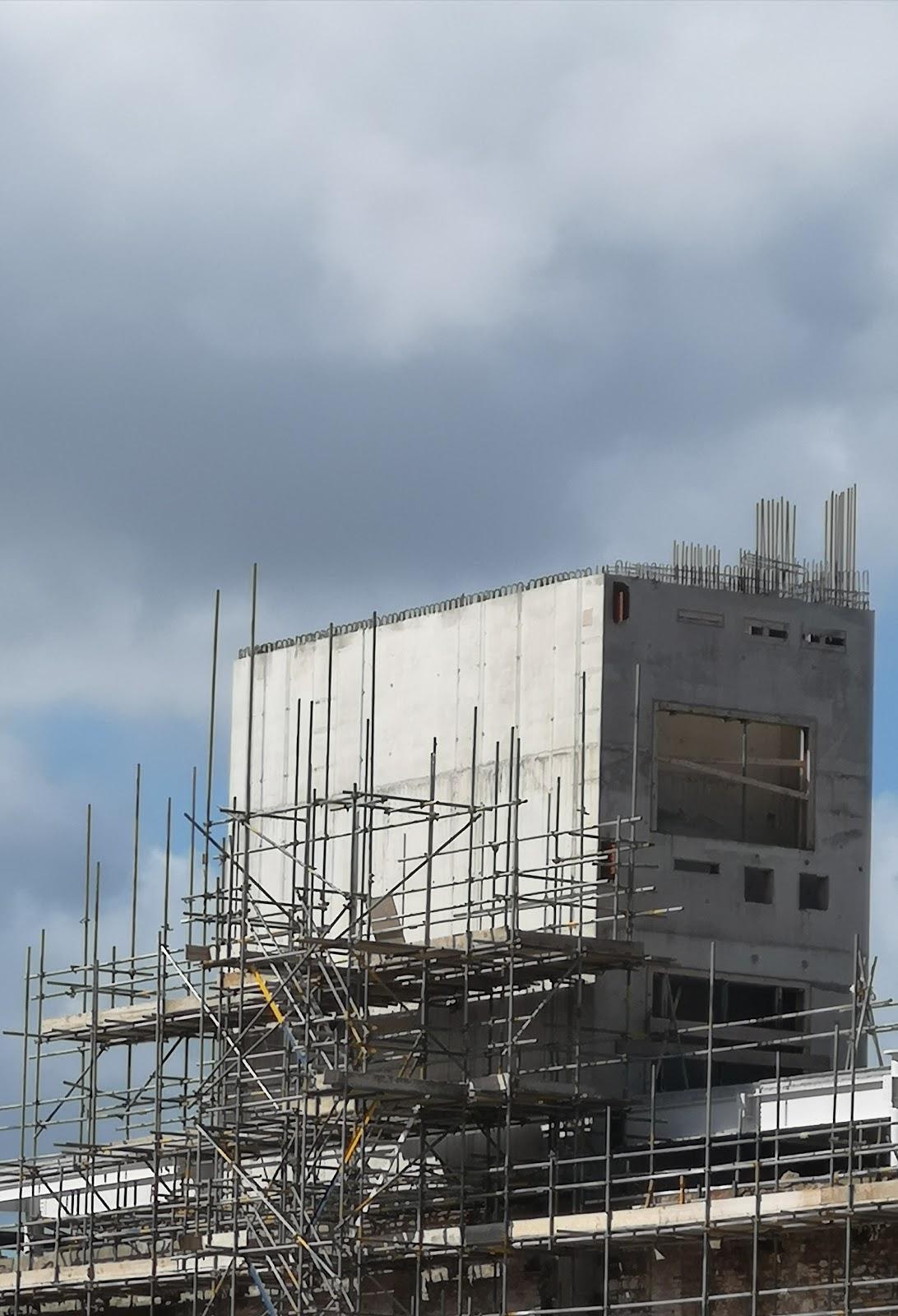 Glass installation at Uillinn:WCAC, 2020
Reference image
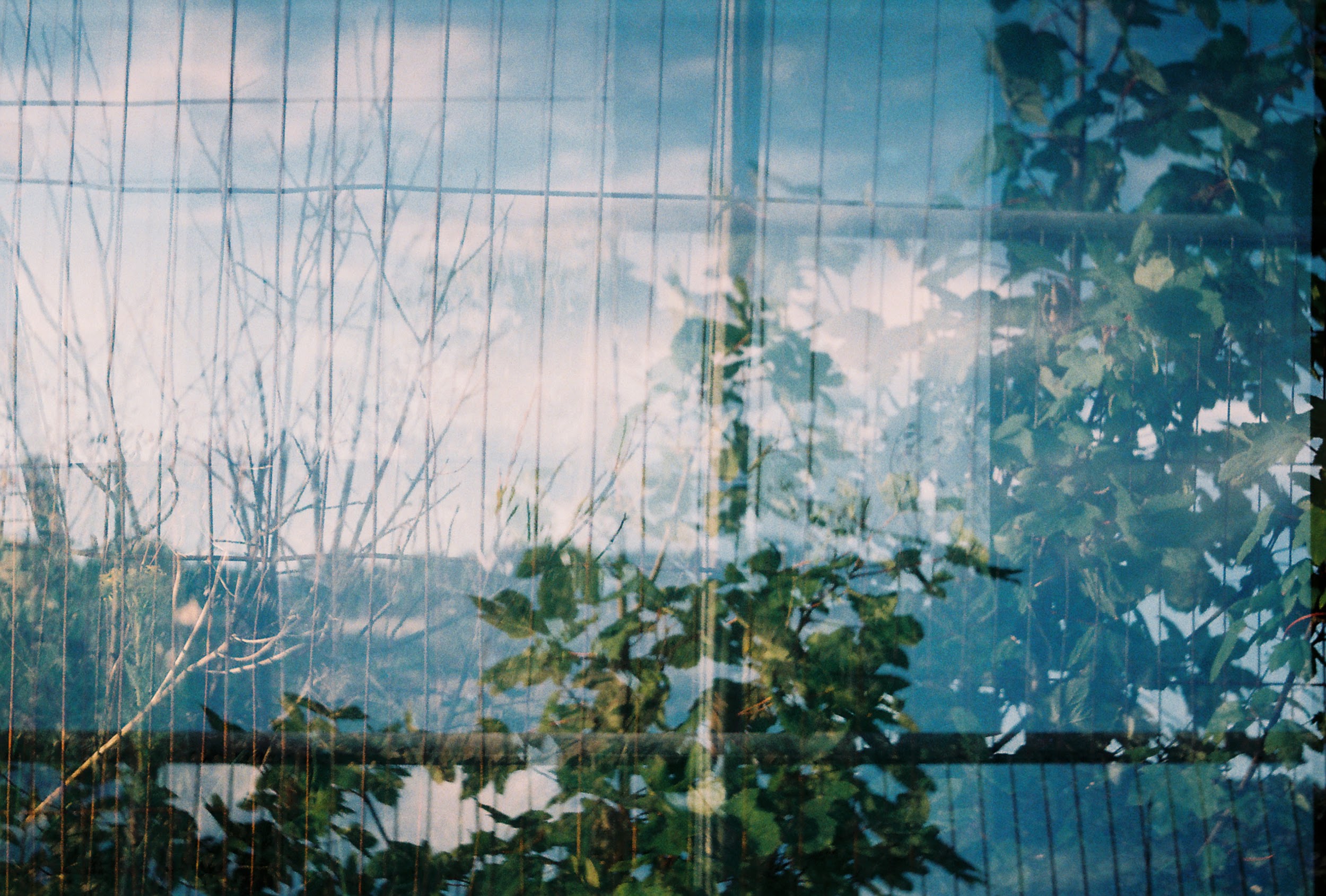 Photography work
Doing Art allows you to represent ideas in a way that makes sense to you and hopefully makes sense to other people too
- Mary Sullivan
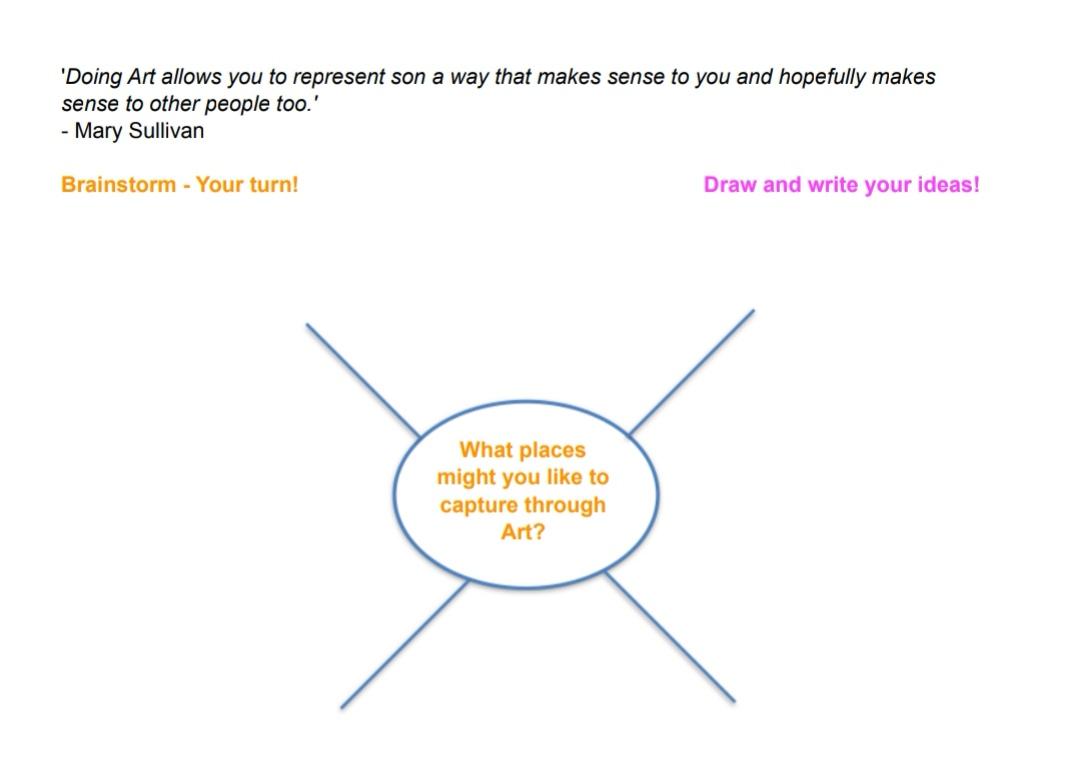 What different ways could you represent this through Art?
B
R
A
I
N
S
T
O
R
M
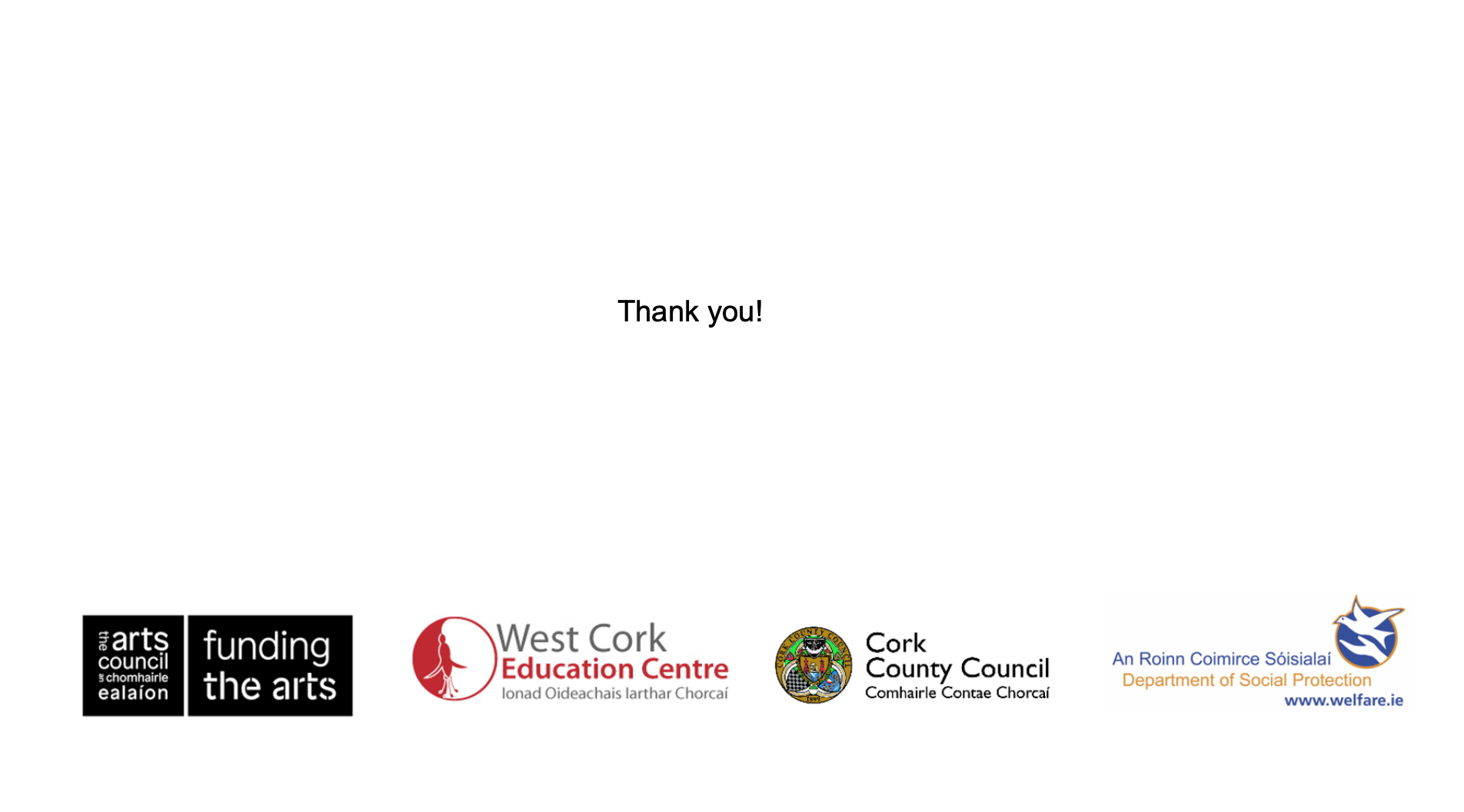